Цели урока:
- отрабатывать умение анализировать и решать  
  задачи на движение; 
закрепить знание связей между величинами                            (скоростью, временем и расстоянием); 
 - совершенствовать вычислительные навыки; 
 - развивать мыслительные операции;      
 - воспитывать чувство коллективизма,  товарищества, взаимовыручки
Вычислите рациональным способом
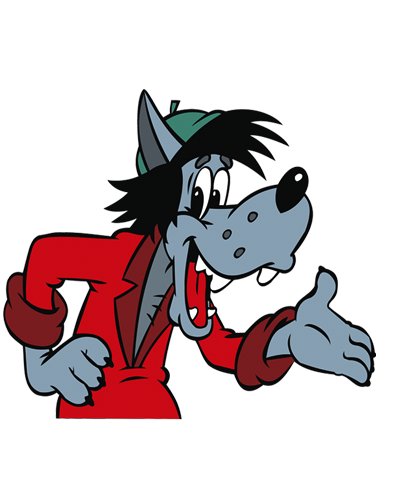 а) 2,77  • 4,9 + 4,9 • 7,23          
                   б)  13,8 • 0,9 – 3,8 • 0,9
                   в)  51 • 0,2  -0,2                  
                   г)  2,5 + 2,5 • 19                    


Какое свойство вы использовали ? 
                Сформулируйте его.
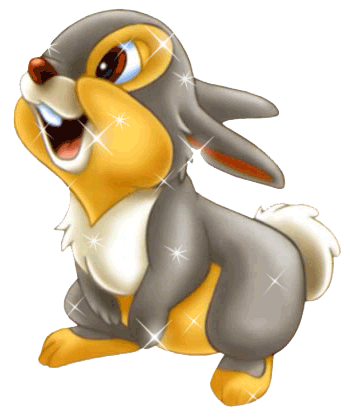 Цели урока:
- отрабатывать умение анализировать и решать  
  задачи на движение; 
закрепить знание связи между величинами                            (скоростью, временем и расстоянием); 
 - совершенствовать вычислительные навыки; 
 - развивать мыслительные операции;      
 - воспитывать чувство коллективизма,  товарищества, взаимовыручки
История одной задачи
… Недостаточно лишь понять задачу,
    Необходимо желание решить ее…
   Где есть желание, найдется путь!
Д. Пойя
C
d
F
S
y
D
V
T
t
B
H
V = S : t
S = V ∙ t
t = S : V
Какие величины не используются в задачах на движение?
кг
км/ч
см
т
м
км/с
с
км
сут
дм
ч
м²
ц
м/с
По какому признаку можно разделить данные величины на 3 группы?
7
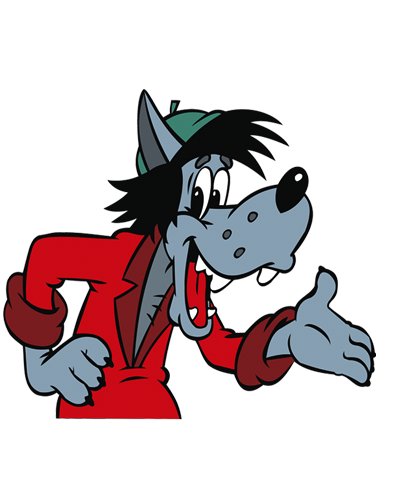 Решите задачу
Два лыжника вышли с двух стартов, расстояние
 между которыми 50 км. Скорость первого 
лыжника 7,2 км/ч, а скорость второго – 8,4 км/ч. 
Чему будет равно  расстояние между ними через 2 часа?
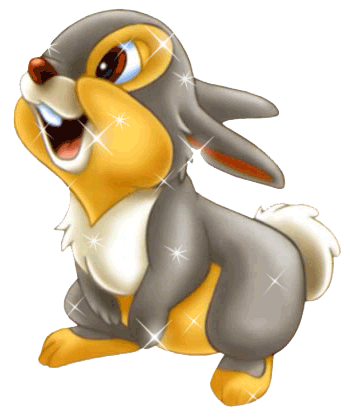 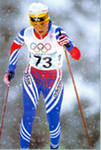 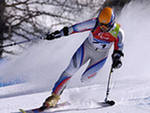 каких данных в условии задачи 
не достаточно?
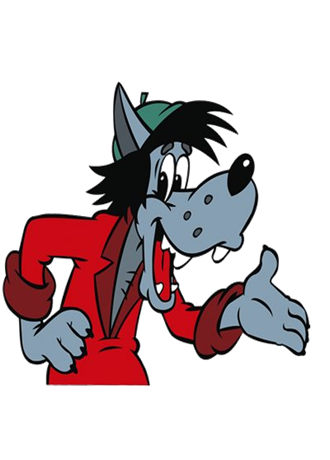 Чему равно расстояние между лыжниками 
через 2 часа ?
8,4 км/ч
8,4 км/ч
7,2 км/ч
7,2 км/ч
В противоположном направлении
Встречное движение
7,2 км/ч
7,2 км/ч
8,4 км/ч
8,4 км/ч
Одностороннее (приближение)
Одностороннее (отставание)
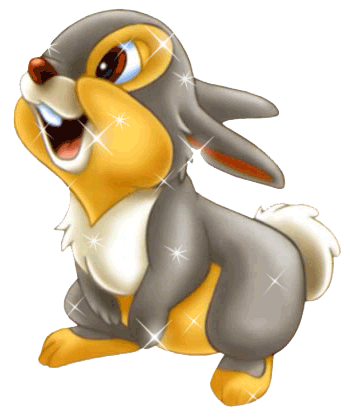 физпауза
Из-за парт мы быстро встали
И на месте зашагали.
А потом мы улыбнулись,
Выше-выше потянулись.
Плечи ваши распрямите,
Поднимите, опустите,
 Вправо, влево повернитесь
И за парту вновь садитесь.
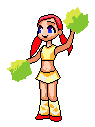 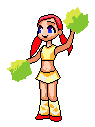 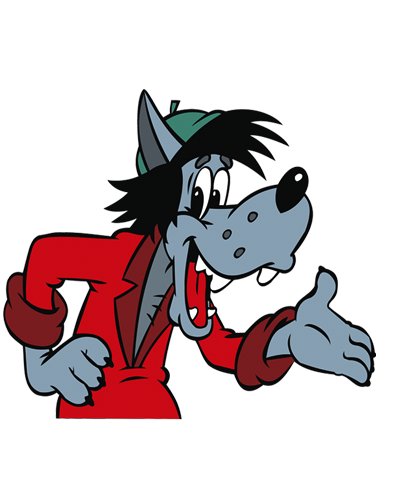 а)39-(2,77•4,9+4,9 • 7,23)
          
             б)13,8 • 0,9 – 3,8 • 0,9
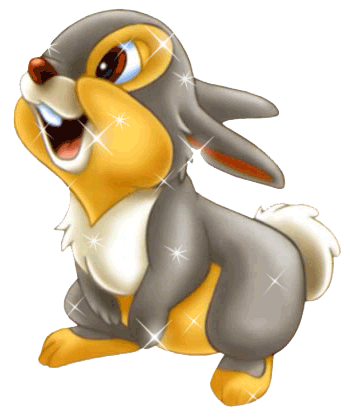 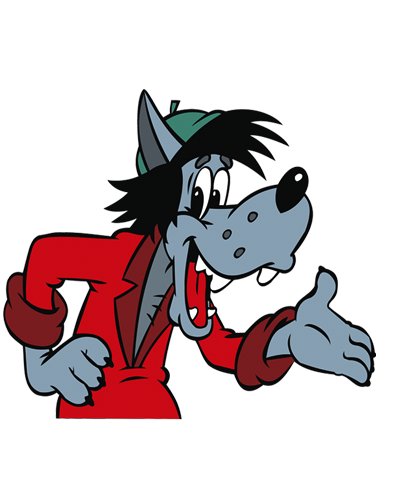 Решите задачу
Два лыжника вышли со скоростями 7,2км/ч и 8,4 км/ч. Какое расстояние будет между ними через 2 часа?)
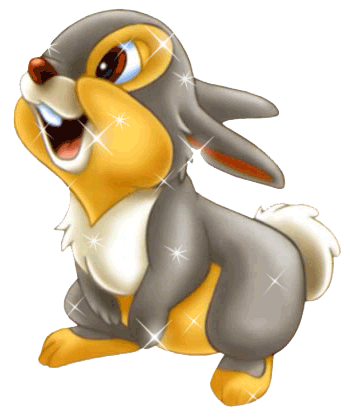 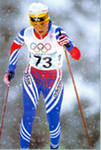 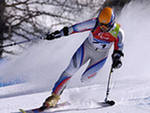 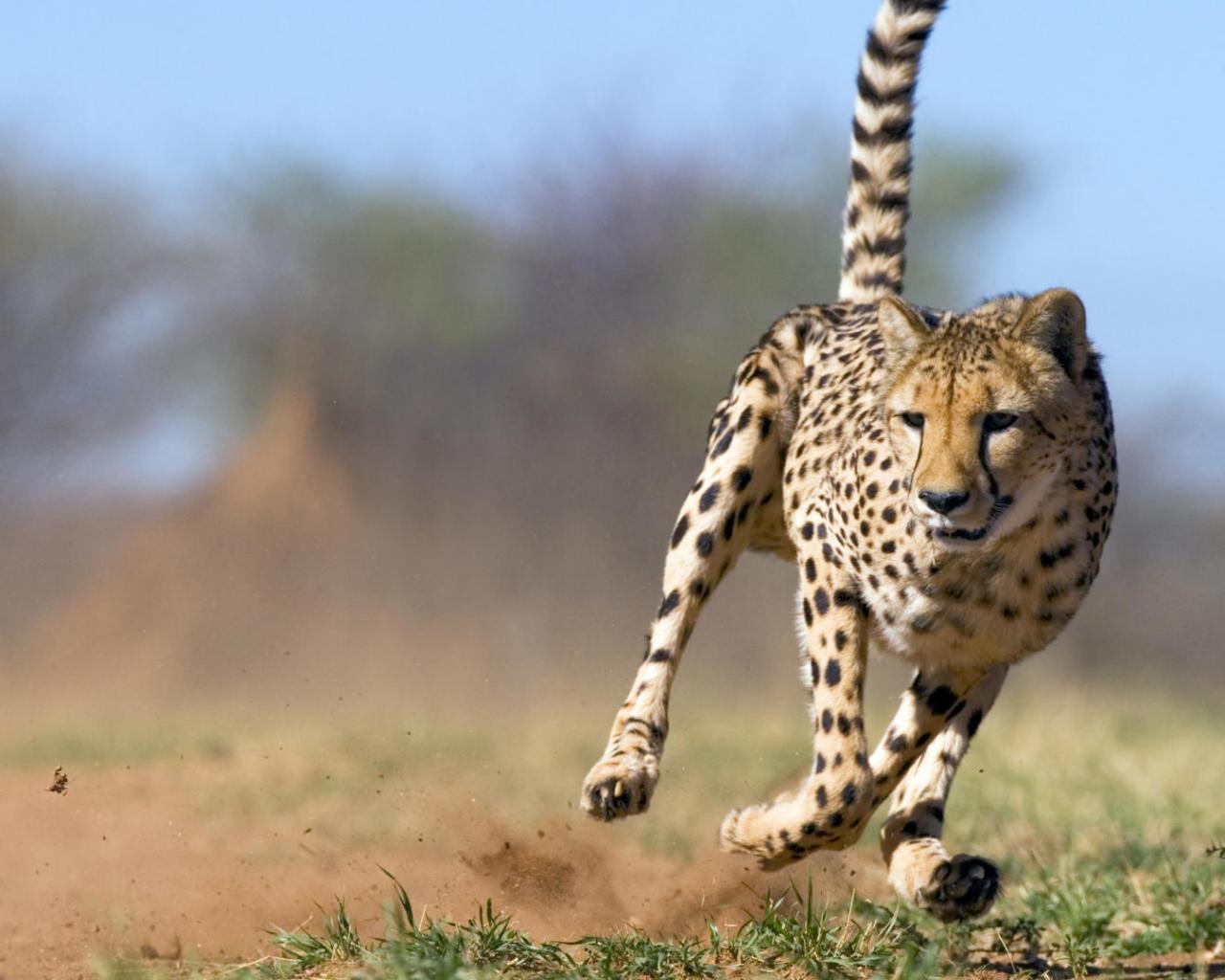 Скорость гепарда
Гепард, - хищное млекопитающее семейства кошачьих, самое быстрое наземное животное.
Скорость гепарда – 90 км/ч
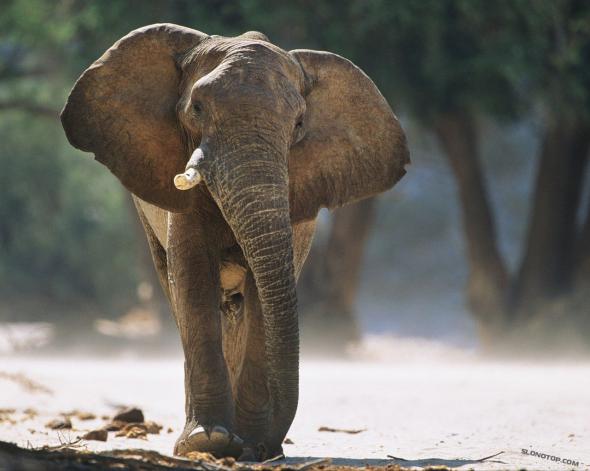 Скорость слона
Слон - наиболее крупное наземное млекопитающее.
Средняя скорость слона 7,2 км/ч, максимальная – 38 км/ч
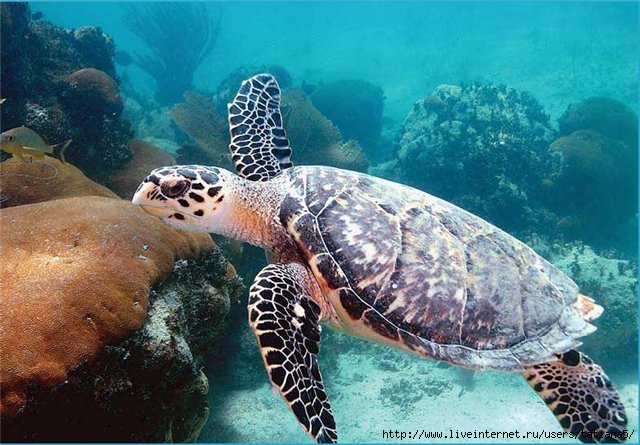 Скорость черепахи
Черепаха – отряд пресмыкающихся, существующий на протяжении более                             220 миллионов лет.
Скорость черепахи в среднем 0,1км/час.
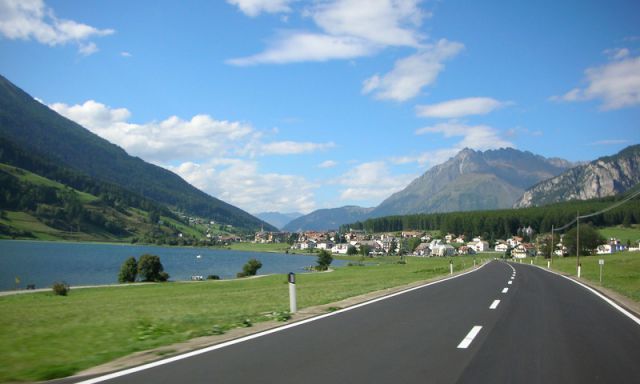 Проведём эксперимент
От Южноуральска до Челябинска – 90 км.
Вопрос: За какое время каждый из этих животных пройдёт это расстояние?
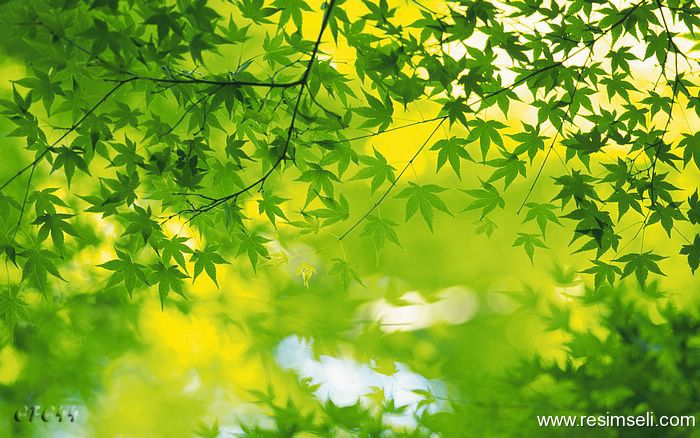 Ответ…
t=S:V
Получается что  слон пройдёт расстояние за 12 часов 30 минут
Гепард при максимальном разгоне пройдёт расстояние за 1 час.
Черепаха пройдёт это расстояние за  900 часов, то есть, почти за 38 суток.
Самая быстрая машина
Самая быстрая машина в мире Занесена в книгу рекордов Гиннеса со скоростью 411,76 километра в час. Оснащена 6,2-литровым восьмицилиндровым бензиновым двигателем мощностью 1183 лошадиные силы. До 100 км. разгоняется за 2,8 секунды.
Самый быстрый самолёт в мире – X  - 43 A
Гиперзвуковой самолет X-43A является самым быстрым самолётом в мире. Аппарат X-43A недавно установил новый рекорд скорости - 11230 км/час, тем самым превысив скорость звука в 9,6 раза. Размах крыльев X-43A составляет 1,5 метра, длина - 3,6 метра.
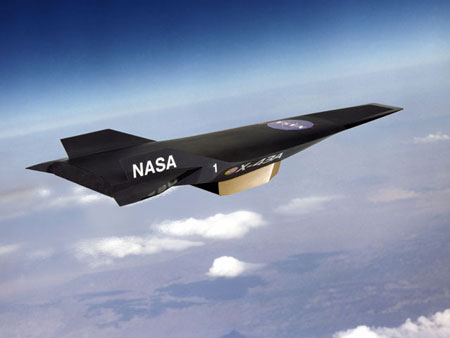 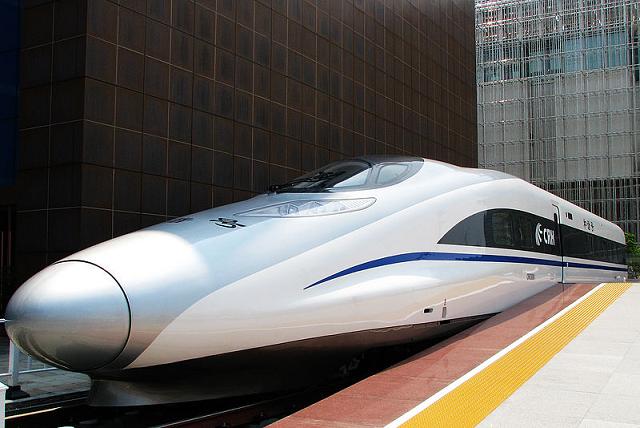 Самый быстрый поезд CRH380A, Китай
Китайцам удалось сделать самый быстрый поезд в мире, скорость которого достигает 486,1 км/ч. Внутри помещается почти 500 пассажиров.
Спасибо за урок!